Unit 0Citizenship- Answers
Complete the Guided Reading / Structured Notes as you view the Power Point.
Standards:
Essential Standards:
CE.C&G.1.5 Evaluate the fundamental principles of American politics in terms of the extent to which they have been used effectively to maintain constitutional democracy in the United States
CE.C&G.2.5 Compare United States system of government within the framework of the federal and state structures as well as in how they relate with governmental systems of other nations 
CE.C&G.4.1 Compare citizenship in the American constitutional democracy to membership in other types of governments
CE.C&G.4.2 
Explain how the development of America’s national identity derived from principles in the Declaration of Independence, US Constitution and Bill of Rights 
CE.C&G.4.3 Analyze the roles of citizens in North Carolina and the United States in terms of responsibilities, participation, civic life and criteria for membership or admission
CE.C&G.4.4 Analyze the obligations of citizens by determining when their personal desires, interest and involvement are subordinate to the good of the nation or state
CE.C&G.4.5 Explain the changing perception and interpretation of citizenship and naturalization
Section 1:The Diversity of Americans- Standard 4.2
I. What is Civics?
	a. Civics- the study of the rights and duties of citizens
	b. Citizenship- the rights and duties of a member of a country
c. Citizens- members of a country who share a common history, customs, and beliefs- ex. 4th of July, Thanksgiving, Halloween, September 11th, the Flag, the national anthem, patriotism, voting
	d. Citizens agree to accept the rules and government of their country
Section 1:The Diversity of Americans- Standard 4.2
II. A Changing Society
Immigrant- a person who moves permanently to a new country
America is known as the land of promise
Most original immigrants in America were from Europe 
Currently most new immigrants in America originate from Latin America and Asia
African slaves were moved to this country by force- not by choice
Melting Pot Theory-  The idea that the United States is like a big pot of soup where all different cultures come together and melt into one big American culture	 
Tossed Salad Theory- The idea that the United States is not a melting pot, but is a tossed salad where all different cultures are combined but do not merge into one
Religious freedom and diversity
Population moves from rural to urban
Blue Collar workers and White Collar workers
Section 1:The Diversity of Americans- Standard 4.2
To handle the large number of immigrants the federal government opened Ellis Island in 1892
Located near Statue of Liberty in New York harbor
Reception center for immigrants arriving by ship
Immigrants were examined by doctors to avoid the spread of disease
Mentally and physically disabled were often not allowed entrance into the United States
Statue of Liberty:
Ellis Island:
Ellis Island and the Statue of Liberty:
Ellis Island:
Discovery Education Videos:
Visit Ellis Island
Statue of Liberty and Ellis Island
Pair Share
Do you think the Melting Pot or Tossed Salad theory best represents America’s culture?
Section 1:The Diversity of Americans- Standard 4.2
III. American Values and Institutions
Values- beliefs people use to make decisions
Ex. Freedom, equality, justice, democracy, respect, tolerance
Values, common history, ideals and a common language help unify Americans
Institutions- sets of ideas people have about relationships, obligations, roles and functions
Ex. Family, educations, religion, clubs
Section 2:Who Are America’s Citizens?- Standards 4.3, 4.5
I. Path to Citizenship
a. Birth- America and its territories- Guam, Puerto Rico, Northern Mariana Islands (off the west coast), and U.S. Virgin Islands (St. Croix, St. John, and St. 
	i.  American territories have democratic governments
	ii. They have representatives in Congress
iii. They vote in Presidential Primaries and participate in Political Party Convention Presidential Nominations
iv. They may not vote in Presidential elections
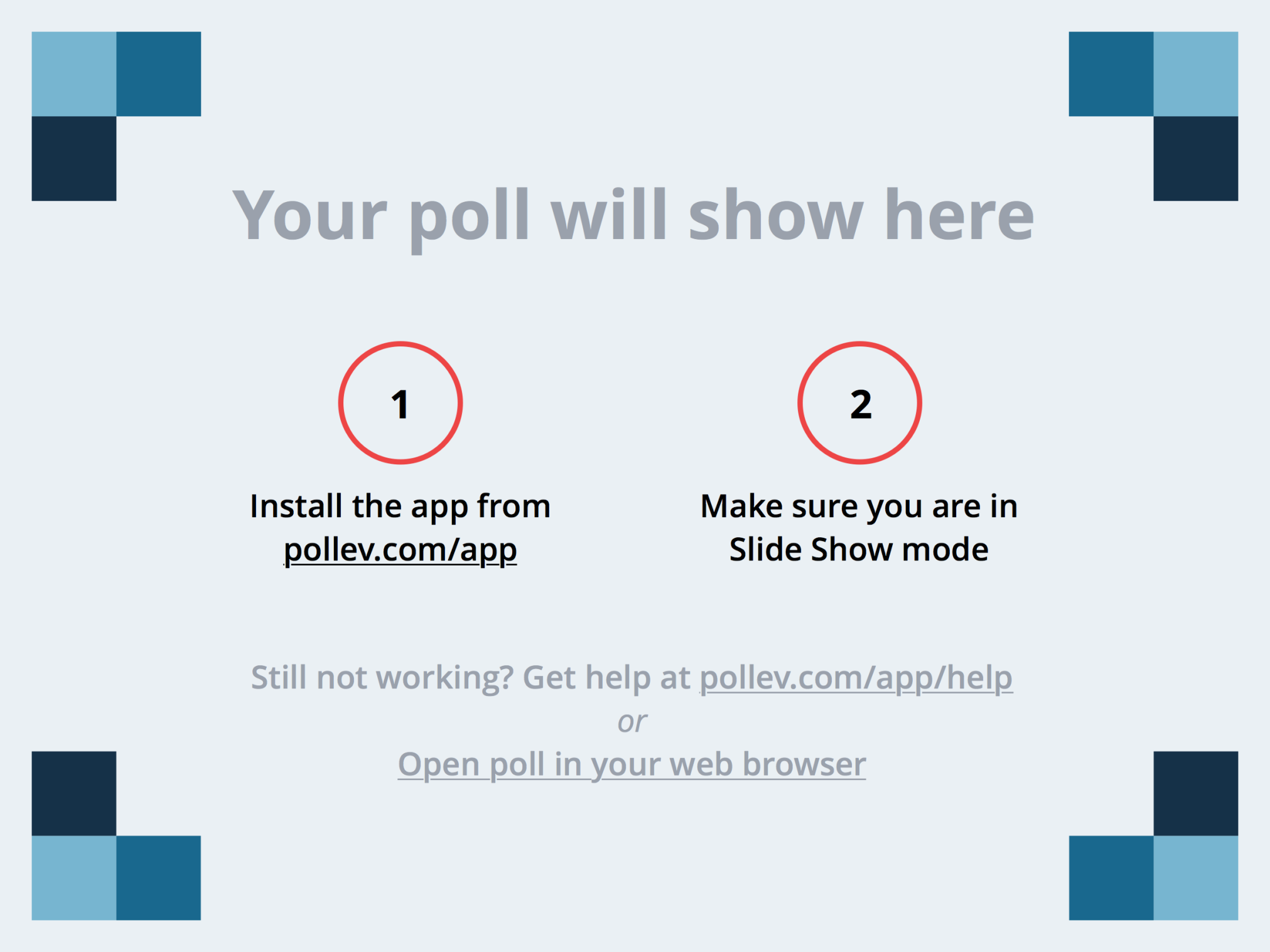 [Speaker Notes: List some values most people share.
https://www.polleverywhere.com/free_text_polls/d8C2t3rxCkWPI1L]
Section 2:Who Are America’s Citizens?- Standards 4.3, 4.5
b. Naturalization
1. Sign statement stating you want to become a U.S. citizen- file it with U.S. Citizenship and Immigration Services
2. Must live in U.S. 5 years (3 if married to U.S. citizen)
3. File application- if 18 years old
4. Citizenship exam
5. Oath of allegiance
6. Sign a document making citizenship formal

c. Only the federal government may grant citizenship or take it away
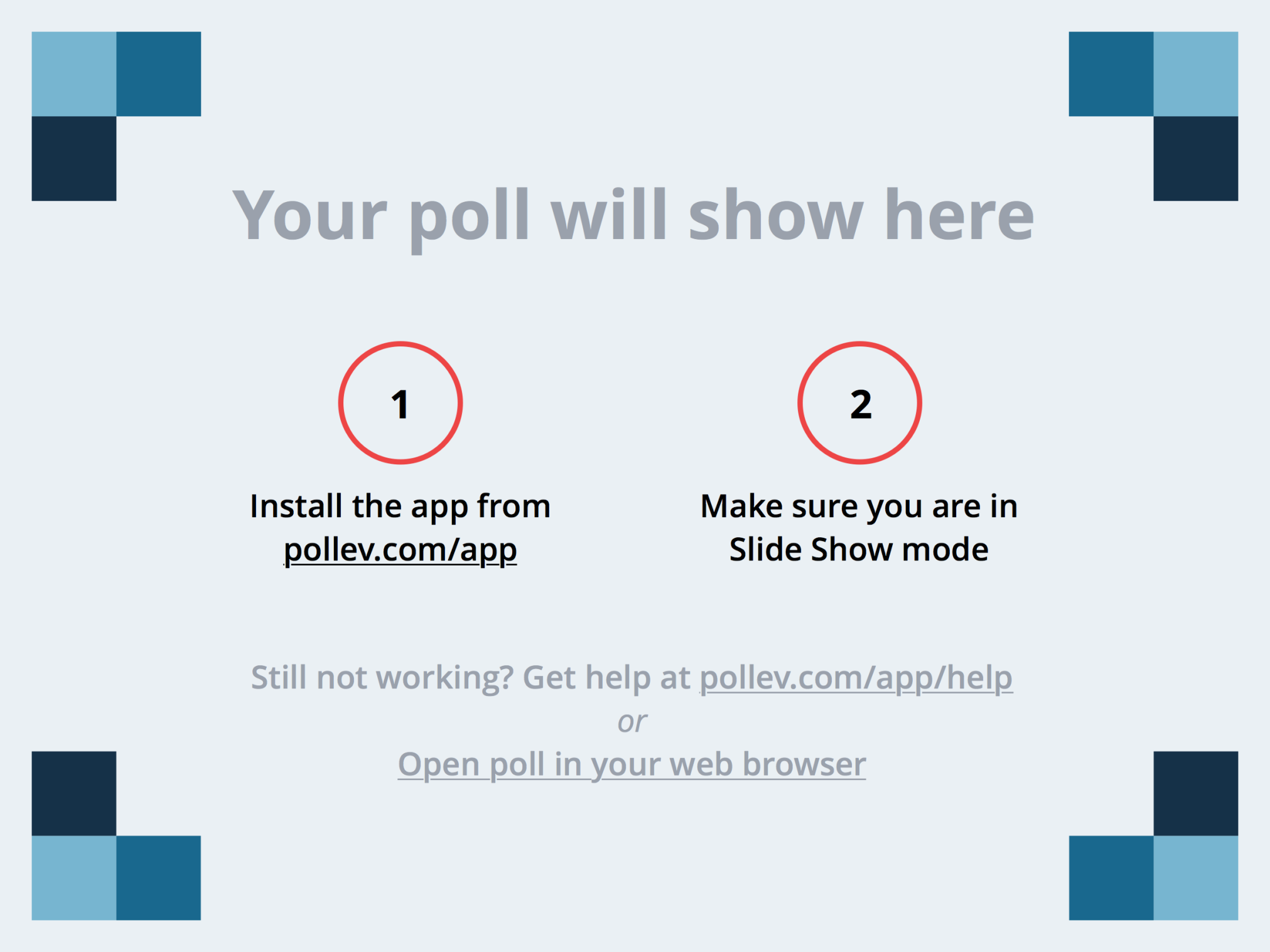 [Speaker Notes: Identify the two ways to become a United States citizen.
https://www.polleverywhere.com/free_text_polls/tqBFXoXZOUyXj7t]
Section 2:Who Are America’s Citizens?- Standards 4.3, 4.5
II. Aliens in America
Alien- non-citizen
Illegal Alien- person living in the U.S. illegally
Legal Alien- person living in the U.S. legally
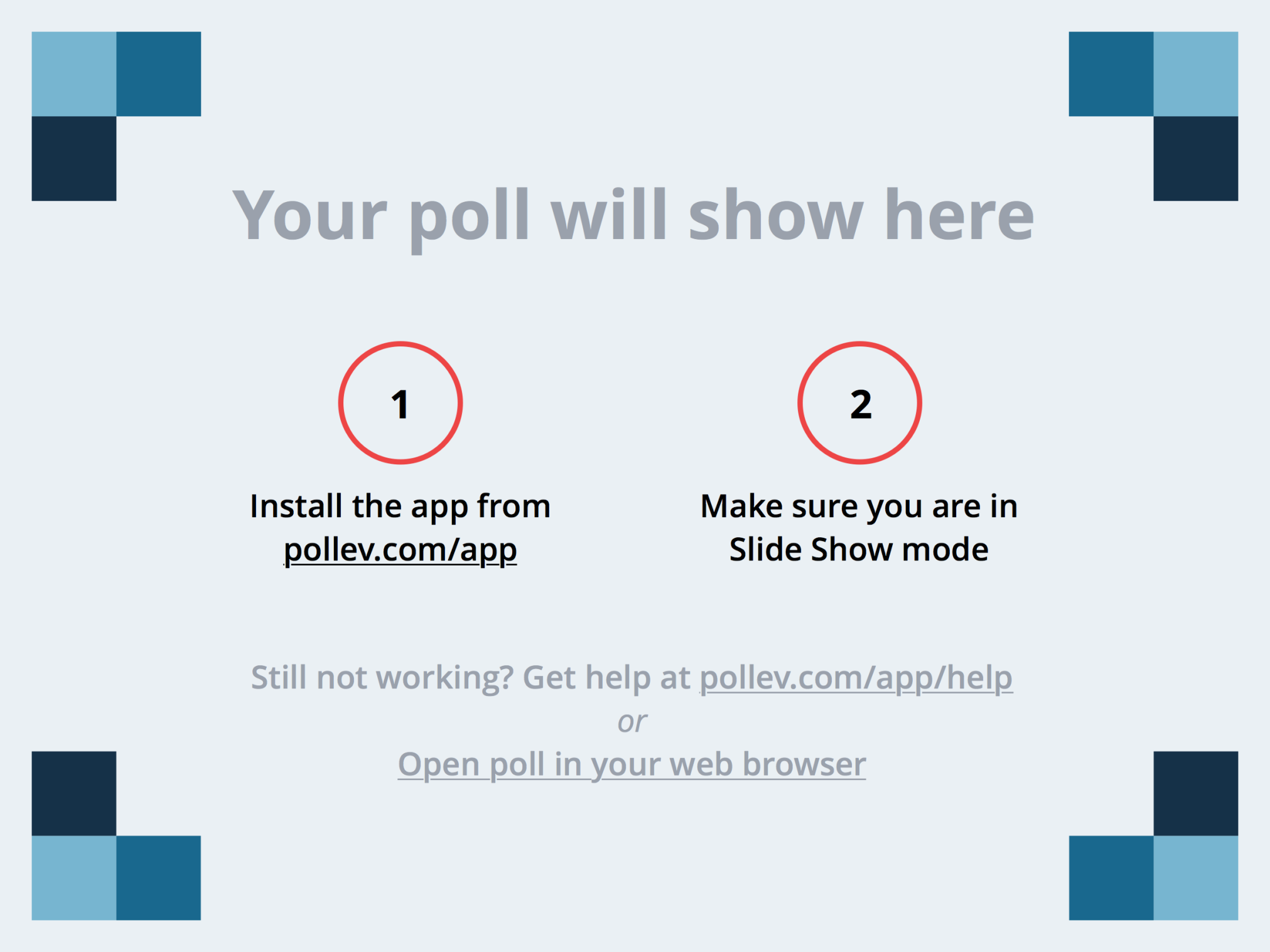 [Speaker Notes: Who has the power to grant and deny citizenship?
https://www.polleverywhere.com/free_text_polls/e5g6yYo6kViFki0]
Section 3:Government and the People- Standards 2.5, 4.1, 1.5, 4.4
The Need for Government
Government- the ruling authority for a society
Following the rules of government makes it possible for people to live together peacefully
Thomas Hobbs said without the rules of government people would go wild
The purpose of government is to keep order
Governments make laws for how people should behave to try to prevent conflicts and to resolve conflicts when they do happen
Speed limits, gun laws, drinking age limits
Governments provide security from our enemies
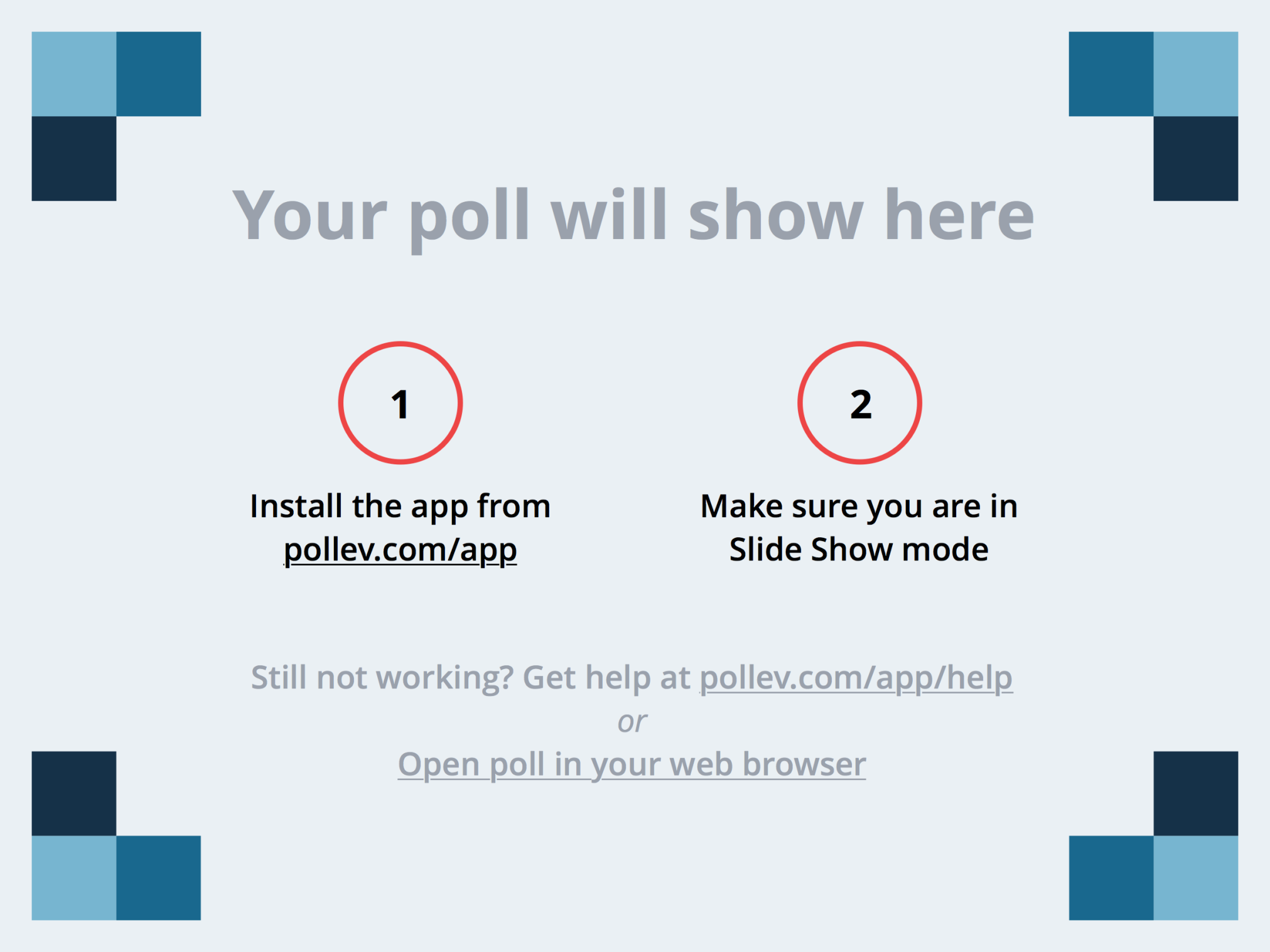 [Speaker Notes: Describe how legal aliens' political rights are limited
https://www.polleverywhere.com/free_text_polls/lb57xaVf8Nd0gQ6]
Section 3:Government and the People- Standards 2.5, 4.1, 1.5, 4.4
Governments provide public services
Roads, schools, parks, housing, fire departments, public health and safety
Governments make public policy
Public Policy- plan of government action to achieve community goals 
Budget- plan for collecting and spending money
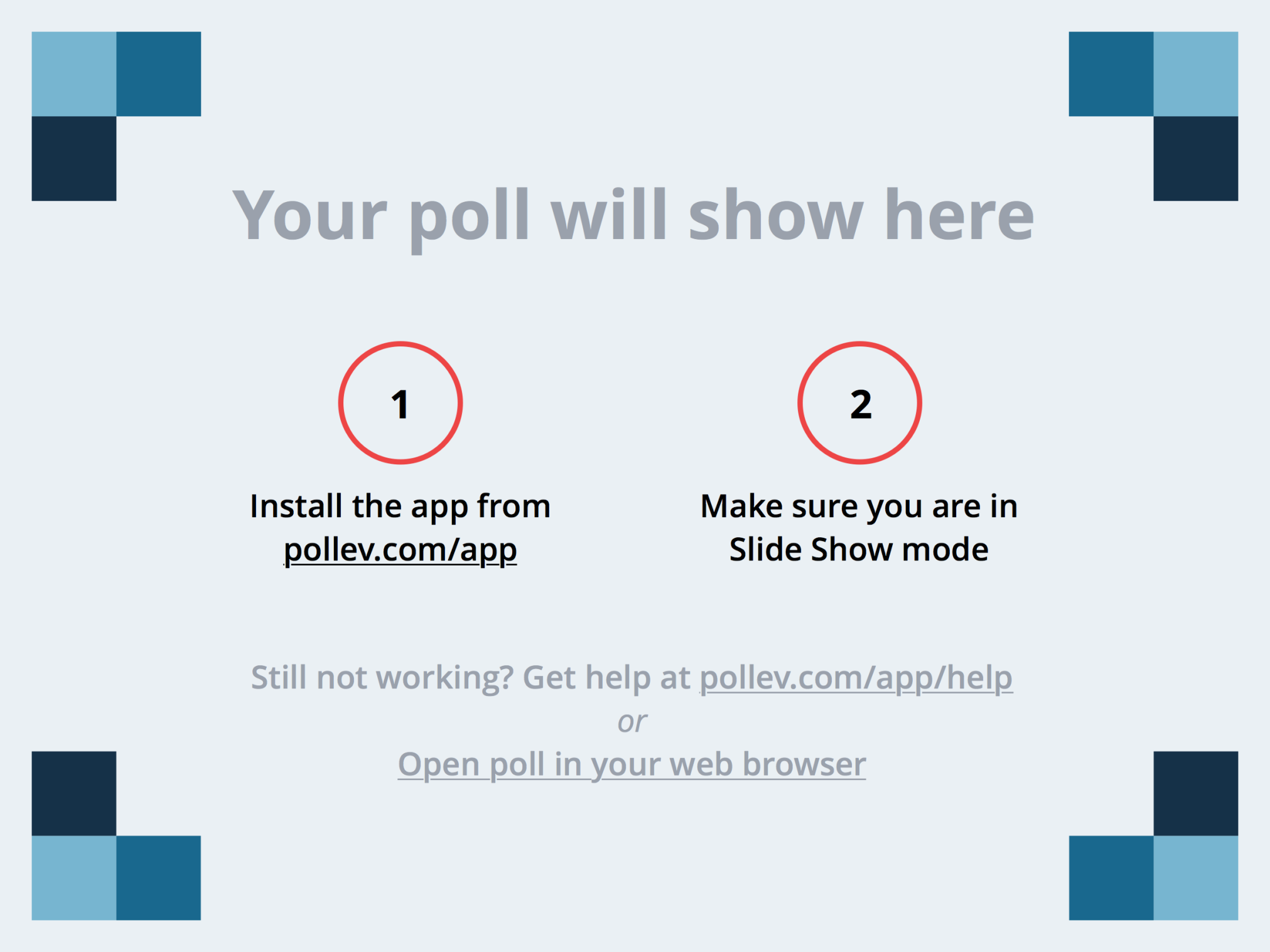 [Speaker Notes: Why do governments make laws?
https://www.polleverywhere.com/free_text_polls/HFhhxFE1exlCeRQ]
Section 3:Government and the People- Standards 2.5, 4.1, 1.5, 4.4
Levels of Government-
National Government- makes and enforces laws for the whole country- highest level of authority 
State Government- makes and enforces laws for each individual state- must makes laws that do not violate the national government’s authority
Local Government- makes and enforces laws for counties, cities, towns- must makes laws that do not violate their individual state’s authority or the national government’s authority
Section 3:Government and the People- Standards 2.5, 4.1, 1.5, 4.4
Branches of Government-
Legislative- Congress- makes laws
Executive- President- enforces laws
Judicial- Supreme Court- interprets laws
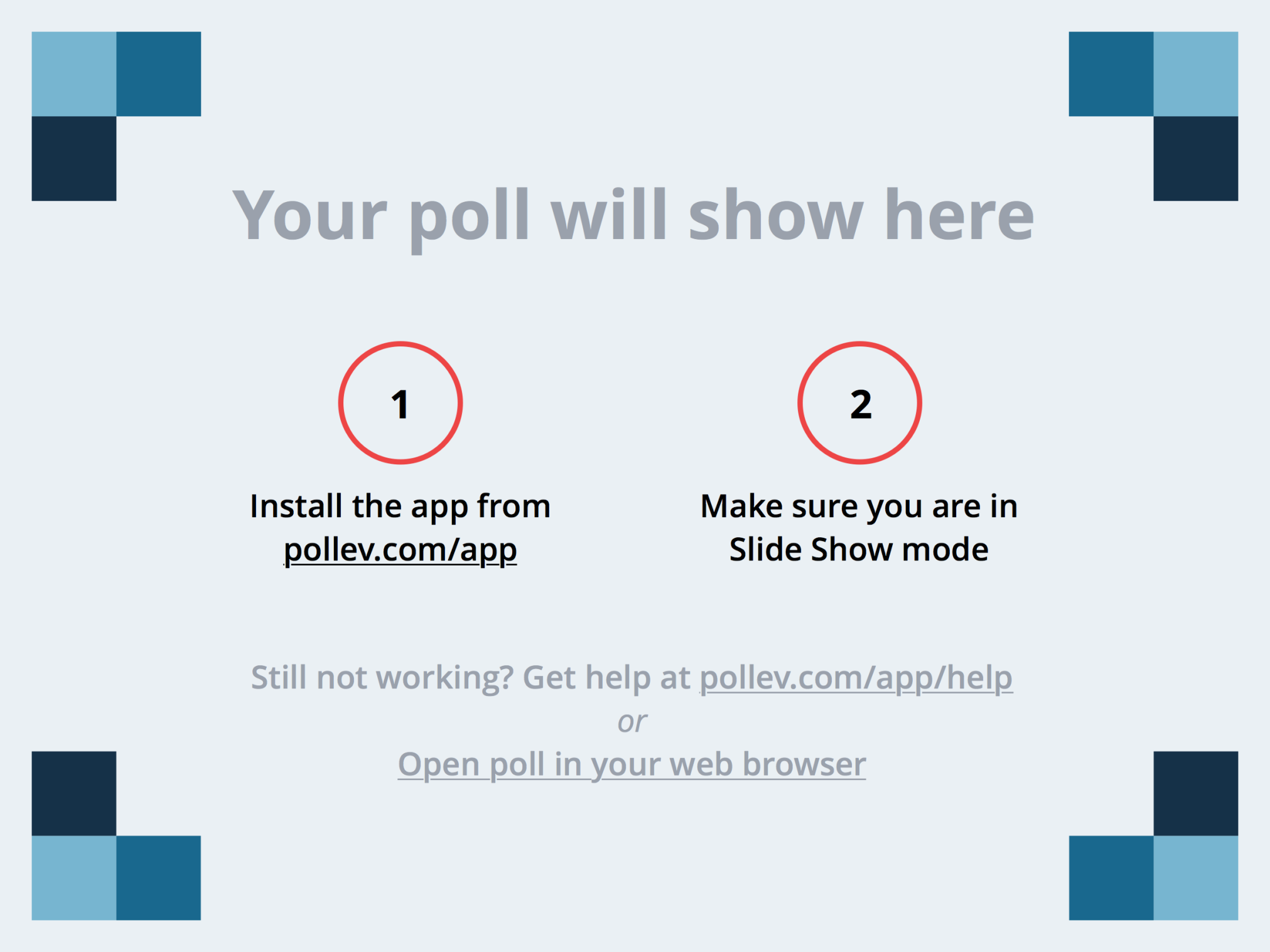 [Speaker Notes: Identify the three branches of the national government
https://www.polleverywhere.com/free_text_polls/msoC70GkKofyFbZ]
Section 3:Government and the People- Standards 2.5, 4.1, 1.5, 4.4
Types of Government
A. Democracy:
Democracy- government where citizens hold the power to rule
Democracy began in Ancient Greece
Direct Democracy- all citizens meet to debate topics and vote
Representative Democracy- citizens choose representatives to speak and vote on their behalf
Republic, Representative Democracy, and Constitutional Republic all mean the same thing- a system where the people hold the power and the national government’s power is limited
Monarchy- government with a king or queen who inherits power 
Constitutional Monarchy- a form of democracy headed by a monarch with limited power- Examples- Great Britain and Japan
Pair Share:
Do you think Direct Democracy or Representative Democracy is a better way to operate the government? WHY?
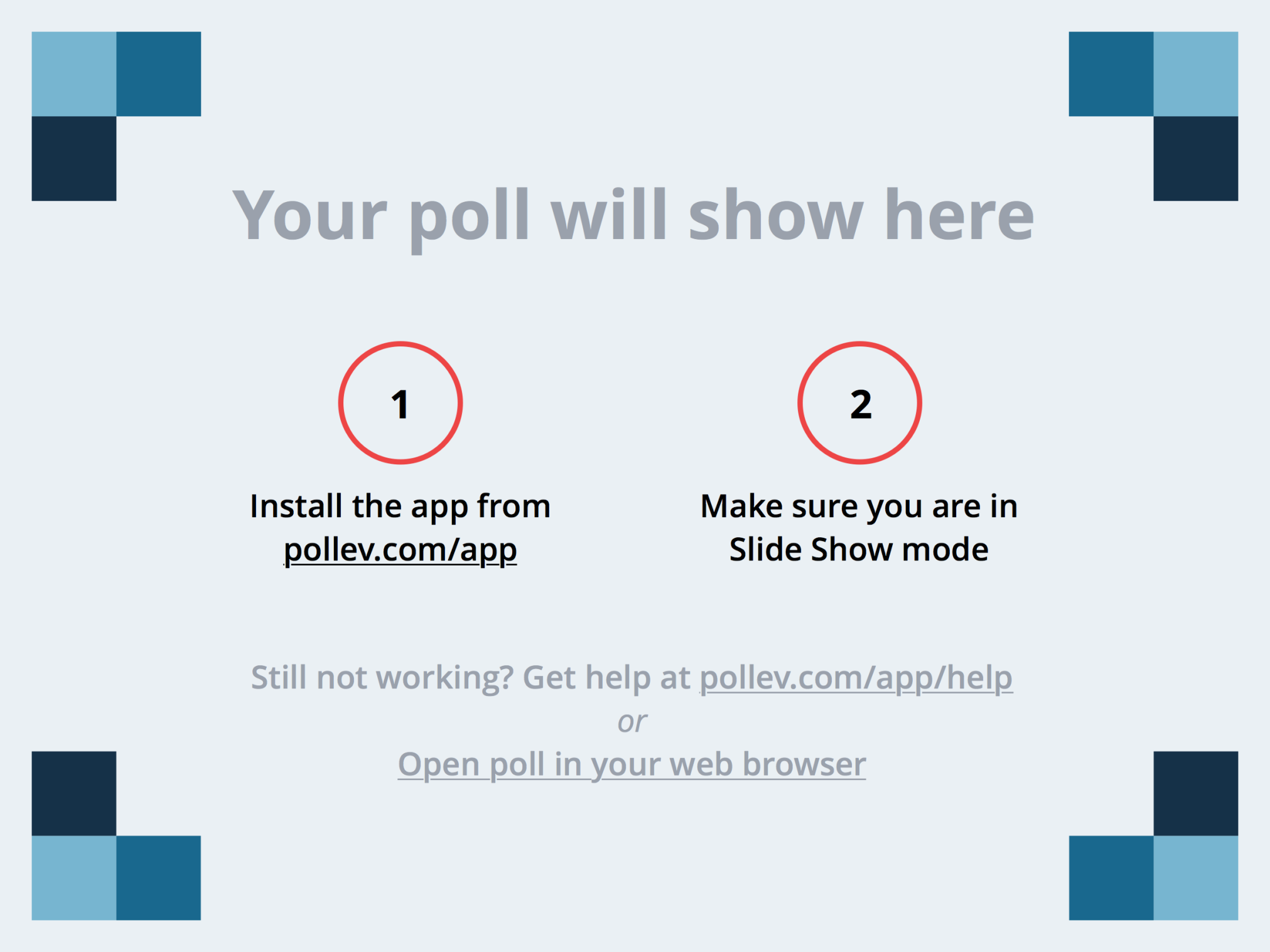 [Speaker Notes: Identify the level of government closest to the people.
https://www.polleverywhere.com/free_text_polls/ttzQ2tczqep9uQl]
Section 3:Government and the People- Standards 2.5, 4.1, 1.5, 4.4
C. Authoritarian Government:
 	a. Authoritarian- power is held by one person or a group not responsible to the people
     b. Absolute Monarch- a monarch who has unlimited authority to rule as they wish
     c. Dictatorship-have complete control, usually take power by      force,  usually keep power through the police and military, limits on  freedom of speech, assembly and the press- ex. Cuba
     d. Totalitarianism- leader controls almost all parts of people’s lives controls politics, industry, farm production, individual freedoms
ex. Hitler in Germany
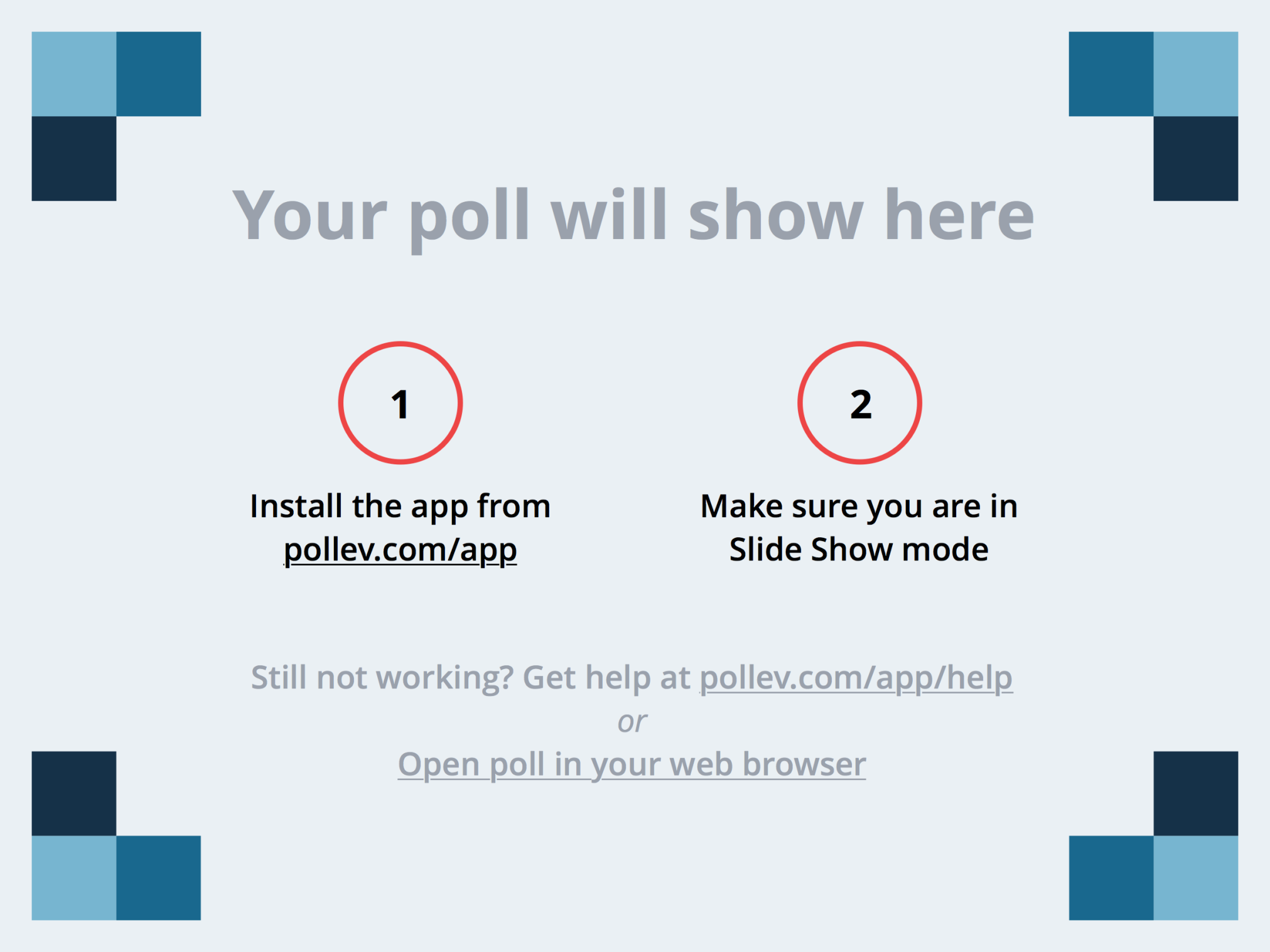 [Speaker Notes: How are direct democracy and representative democracy different?
https://www.polleverywhere.com/free_text_polls/8xW32MHdziJO9bT]